Identity
Who someone is.
The qualities that make a person different than others.
What is identity?
Self-Portrait
What is a
 self-portrait?
It is a representation of an artist in the form of a draw, painting, photograph, collage, or other media.
Chuck Close
Representational
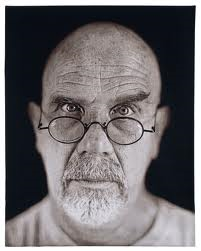 A easily recognizable images of an object, person, or thing
Kandinsky
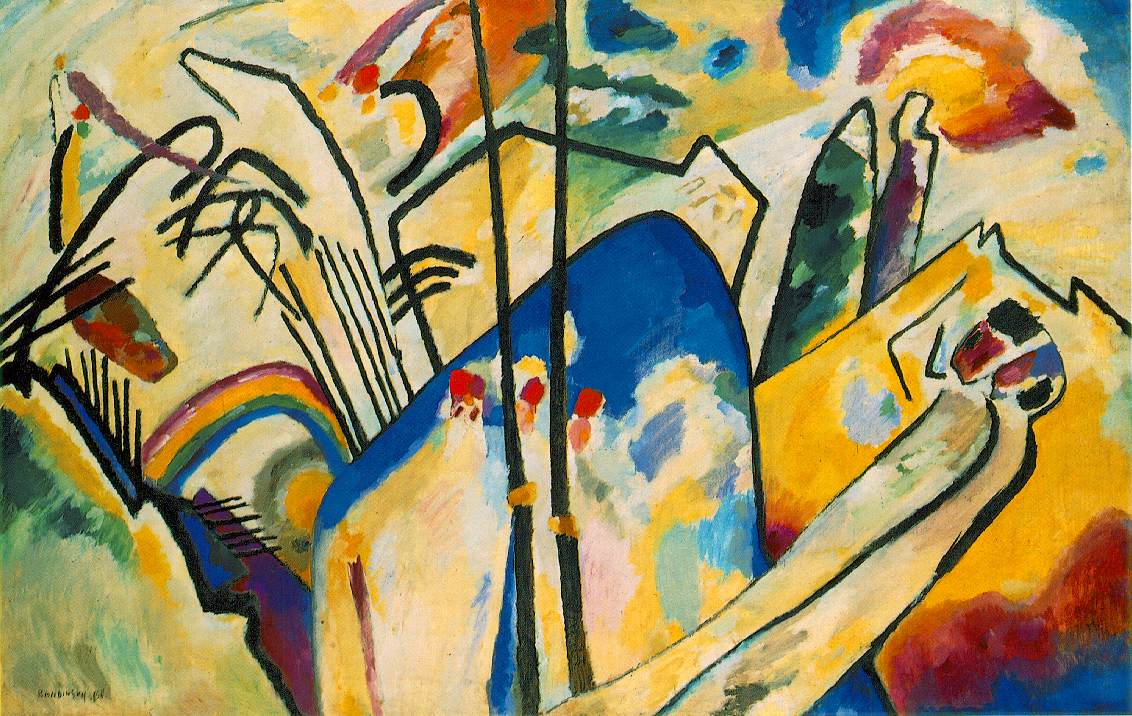 Abstract
A non-lifelike representation of real world objects, people, or things.
Abstract vs. Representational
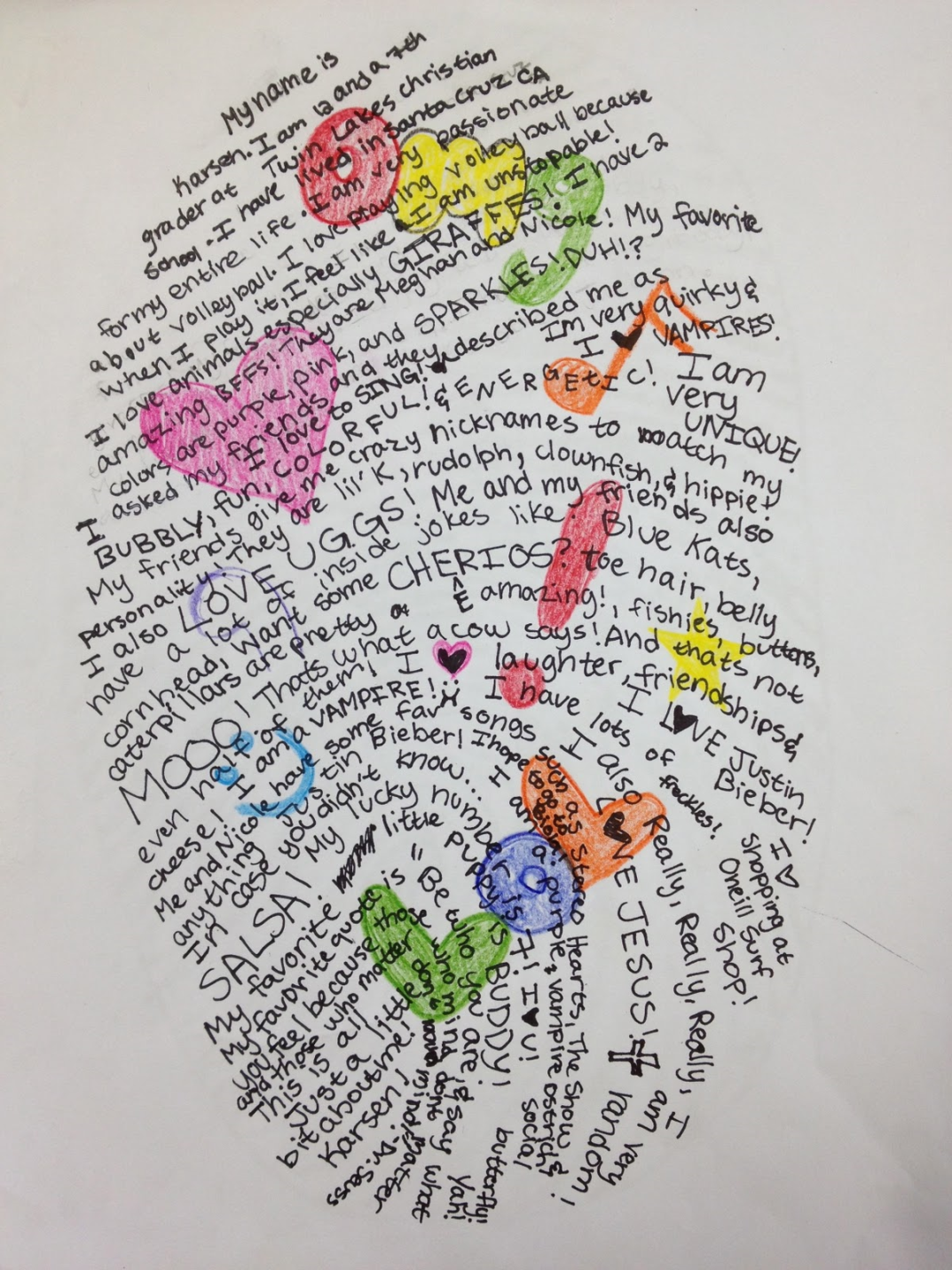 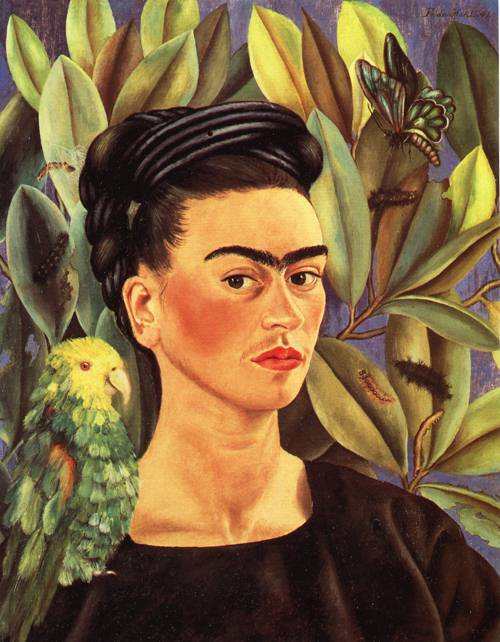 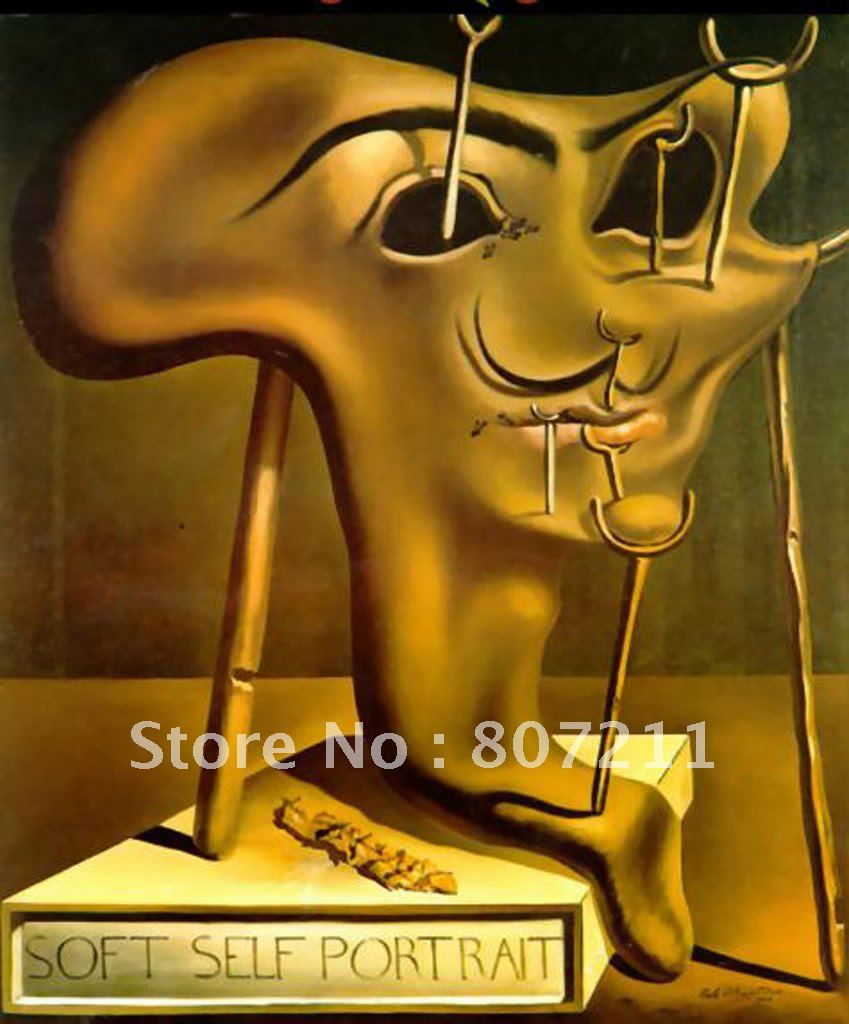 Collage
Placement
Exaggeration
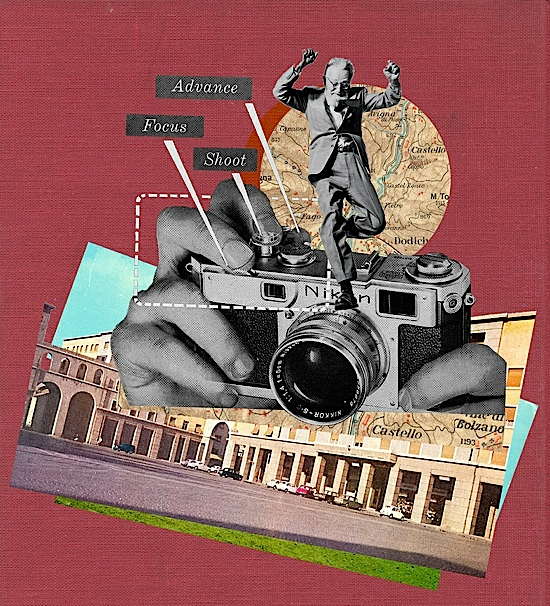 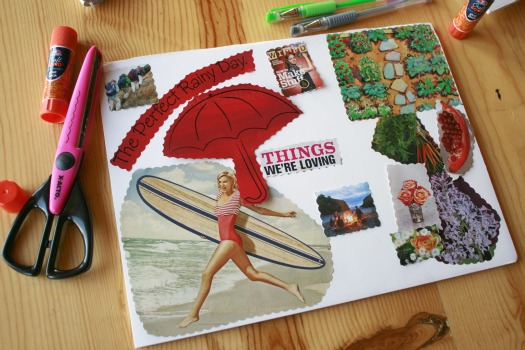 R- Artist

A- People you don’t know

F- Collage

T- Abstract self-portrait
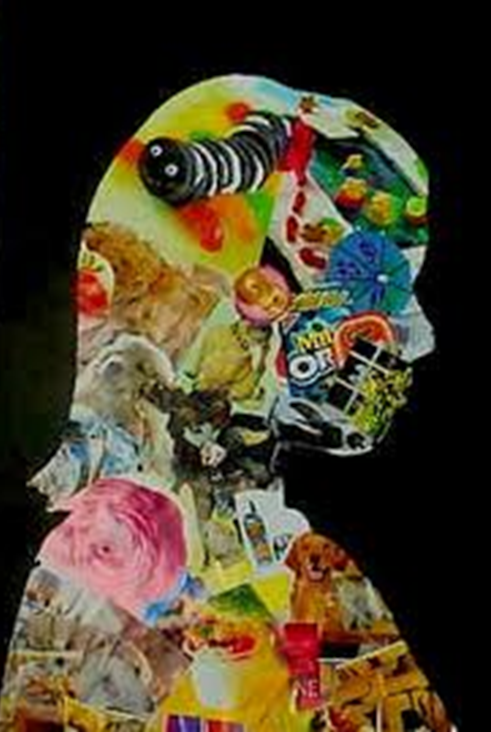 Clean up
One person from each group will…
collect and return all magazines and usable materials back to the area they got them from.
collect all of the trash and scraps and throw it away and recycle an paper items. 
put away all other materials such as scissors, markers, and colored pencils in table bins.

 Then all students will put their sketchbooks in their cubbies and be seated and quiet with their completed artwork on the circle.